What were Tudor Crimes and Punishments Like?              26/11/2014
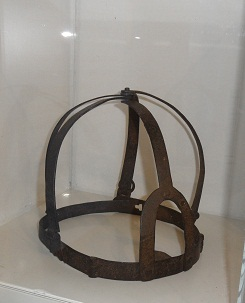 Place any homework on my desk
Do you already know anything about this item?
If you know nothing, then what sorts of questions would you ask?
Write down 4 questions you would want to ask about it?
What is the item?
You will be finding out for yourself!

But for now…
Have a go at matching the crimes to the punishments
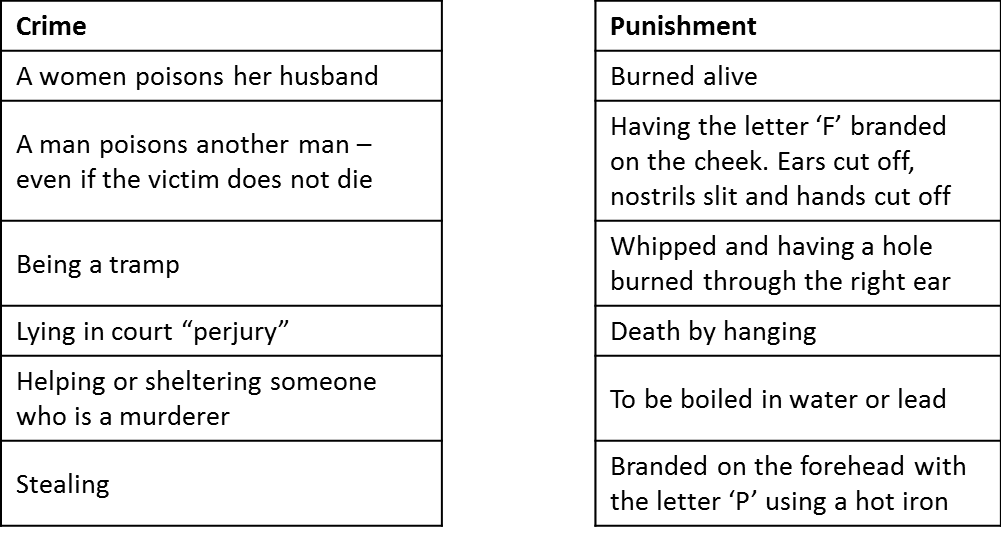 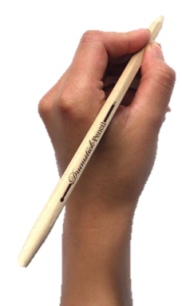 How did you do? Swap with the person next to you
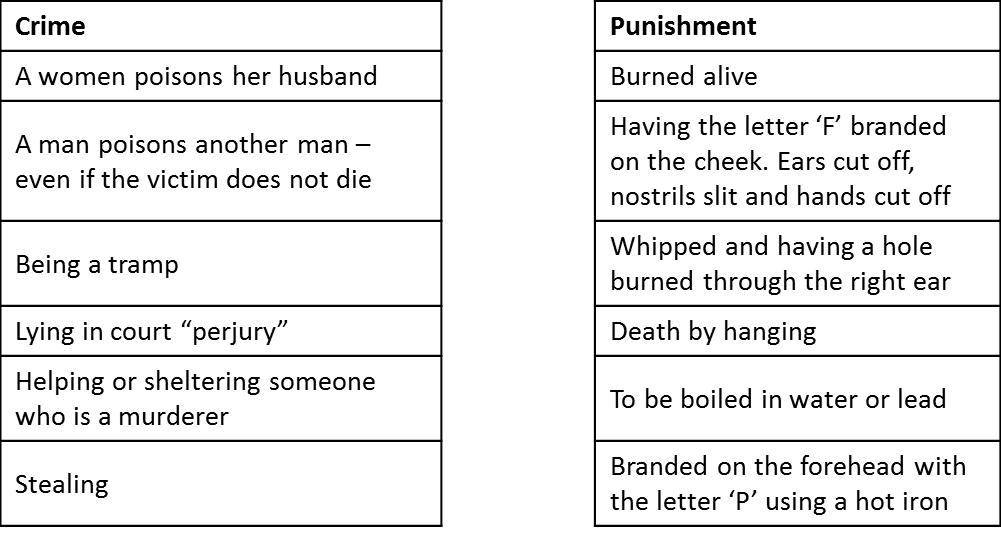 TITLE: What were Tudor crimes & punishments like?
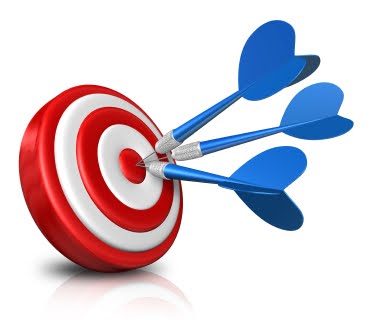 Remember you should have written the title and date and underlined them both in your book by now!
Learning Objectives
Tudor Policing
There were no police during the Tudor times. However, laws were harsh and wrongdoing was severely punished. In Tudor times the punishments were very, very cruel. People believed if a criminal’s punishment was severe and painful enough, the act would not be repeated and others would deter from crime as well.
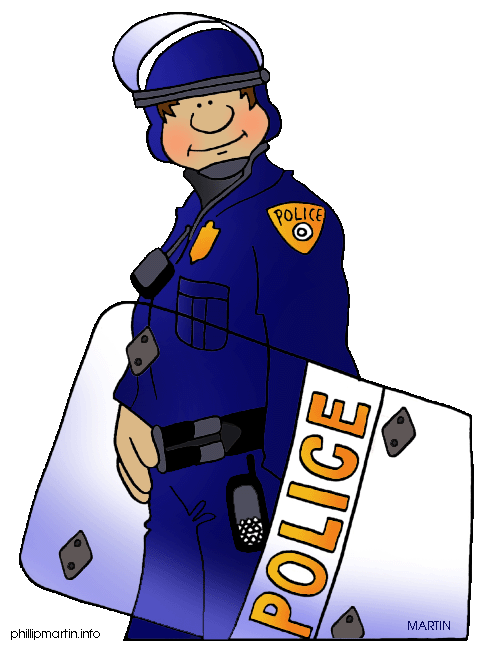 You, in pairs are going to be given a punishment, a torture or a policing fact file. You are to make notes on this in the box on your grids.
You are then, in pairs, to draw a picture representing your information on your sugar paper. BUT you can use no more than 6 words on your poster
Now – we are going to create an information market. One person will stay back and explain their poster (punishment, torture, fact file) to the fact finders. The other person will be your fact finder. They must go round to the other market stalls collecting information to fill in their sheet. You will swap half way through and collect information your partner does not have!
You have ten minutes to sell your information whilst your partner collects yours!
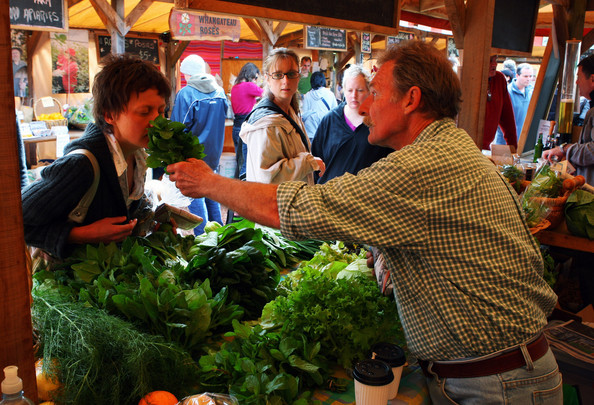 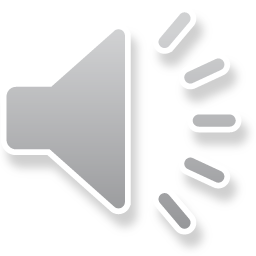 Explain your posters so that visitors to your ‘stall’ go away with as much information as possible!
Now, fact finders must discuss with their partners the information they have found so that partners you can fill out your sheets!
This crime was punished by….
Oh, that sounds nasty, how did that work?
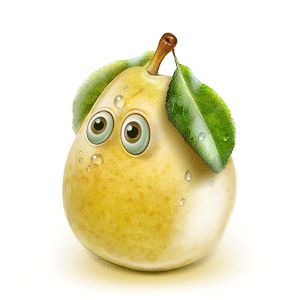 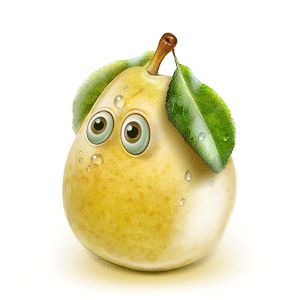 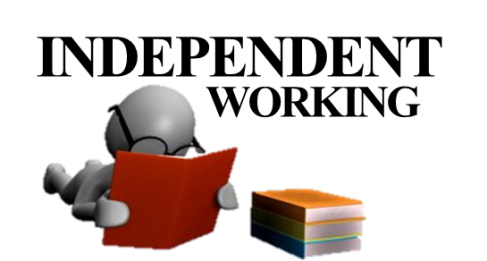 How well did you work today?
Choose one of the following question sheets;
 Medium
Hard
You have 8 minutes
TITLE: What were Tudor crimes & punishments like?
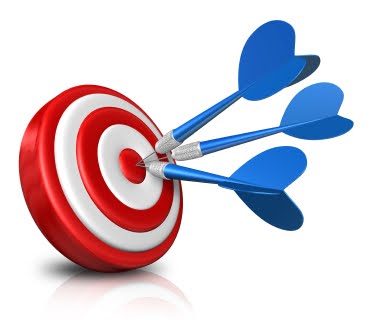 Remember you should have written the title and date and underlined them both in your book by now!
Learning Objectives
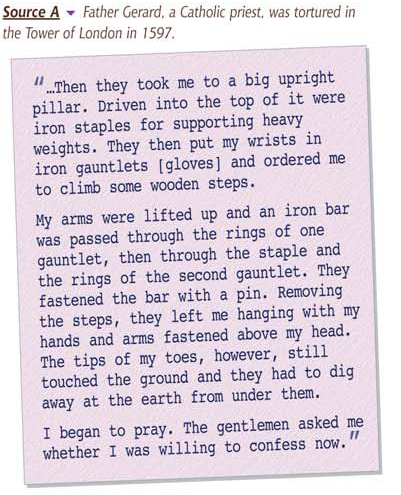 Describe what is happening to Father Gerard
Why did the earth have to be dug away from under his feet?
Looking at the provenance (place of origin) of the source, come up with a reason why he may have been a prisoner
Why was torture a large part of society’s crime and punishment?
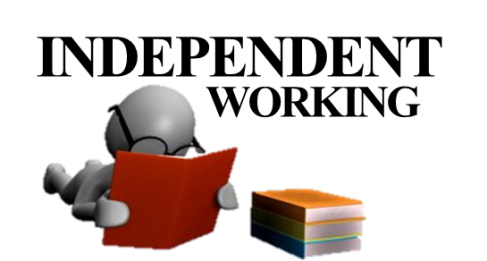 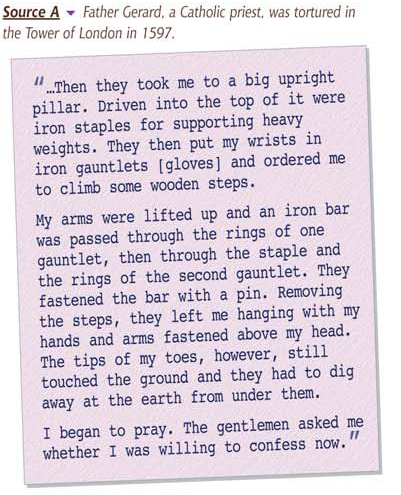 Describe what is happening to Father Gerard
Why did the earth have to be dug away from under his feet?
Looking at the provenance (place of origin) of the source, come up with a reason why he may have been a prisoner
Using the source, explain how the law punished different crimes. You must include detail which describes the different ways the law gained information  through using different methods.
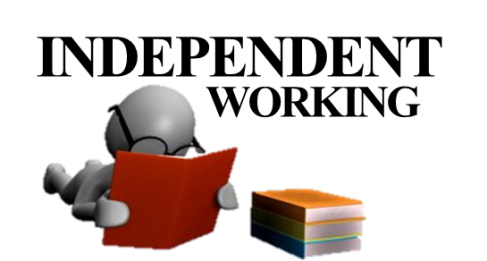 Crime And
Punishment
In Tudor
times
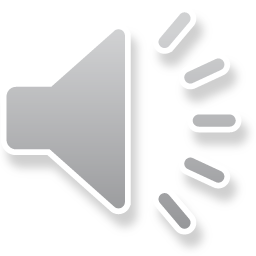 The crime
Begging in the street
The punishment
Flogging
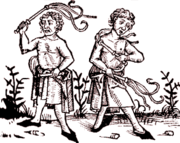 The crime
Witchcraft
The punishment
Ducking stool
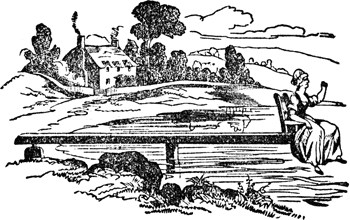 The crime
Selling rotten food
The punishment
Locked into stocks
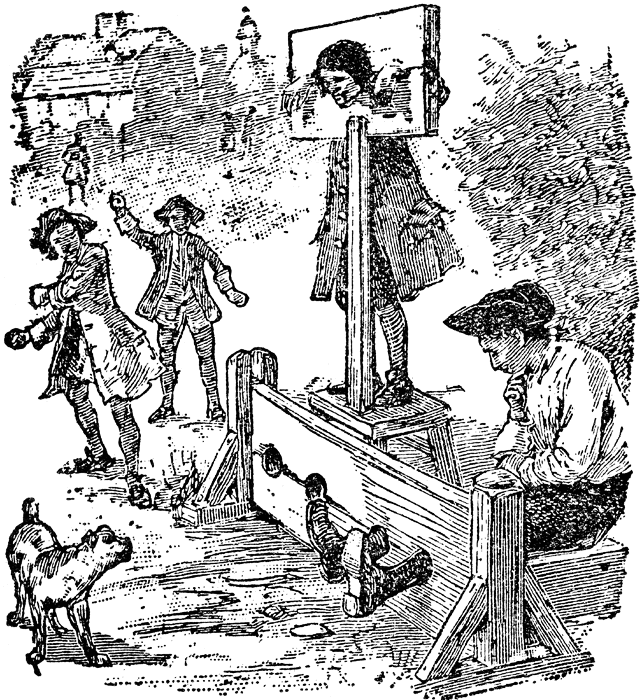 The crime
Being dishonest
The punishment
Locked into the Pillory
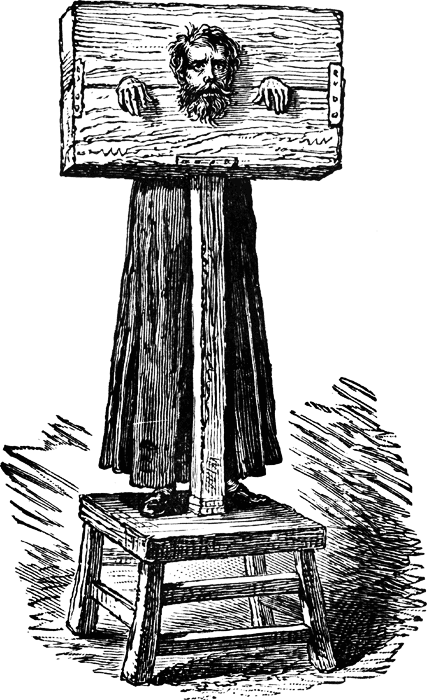 The crime
Stealing and murder
The punishment
Hanging
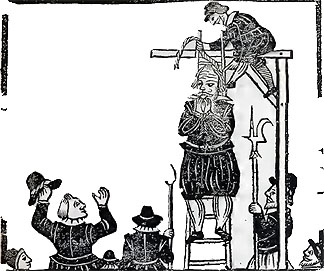 The crime
Robbery
The punishment
Whipping
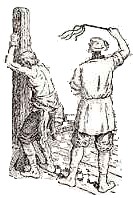 The crime
Speaking out against the monarchy
The punishment
Beheaded
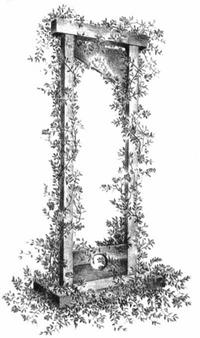 The crime
Speaking out against the church
The punishment
Burnt at the stake
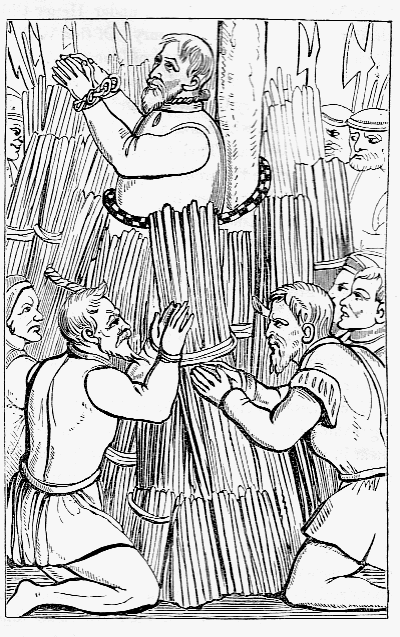 Tudor crime
true or false
If you were found 
guilty of robbing, 
you would be whipped.
true
If you were dishonest,
you would get a
telling off.
false
If you sold rotten food,
you would be beheaded
false
If people thought you
were a witch, you would
be ducked in water
true